Metsandustoetuste saamise tingimused, taotluste esitamine ja taotluste menetlemine
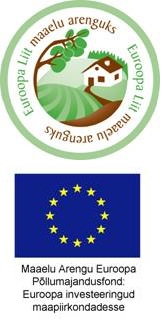 Triin Suur
SA Erametsakeskus

22.01 Tallinnas, 24.01 Tartus, 29.01 Pärnus
Toetused erametsaomanikule 2019
Metsameede (sh hooldusraie kuni 30-aastases puistus)
Natura 2000 hüvitis erametsamaale
Metsa uuendamise toetus
Metsamaaparandustööde toetus
Pärandkultuuri eksponeerimise toetus
Metsa inventeerimise toetus
[Speaker Notes: Kõigepealt räägin toetatavatest tegevustest, siis toetuse taotlemisest, tähtaegadest ja eelarvest ning toetuse maksmisest.]
Metsameede
Metsaala arengu ja metsade elujõulisuse parandamise investeeringutoetus

Maaelu arengukava 2014 – 2020 meede 8

Maaeluministri 11.05.2015 määrus nr 59 „Metsaala arengu ja metsade elujõulisuse parandamise investeeringutoetus“
Metsameetme tegevused (1)
Hooldusraie kuni 30-aastases puistus 159 €/ha
Kasvavate puude laasimine 102 €/ha
Repellendi soetamine ja kasutamine 70 €/ha
Tüvekaitsmete ja ladvakaitsmete kasutamine 50%
Metsamajandamise seadmete ja tarvikute soetamine (mootorsaag, kõrglaasimissaag, võsasaag, -lõikur, metsataimede istutusvahend, metsamaapinna ettevalmistamise seade) 30%
Metsameetme tegevused (2)
Tormi või tulekahju tagajärjel hukkunud metsa taastamine
Kahjustuse kõrvaldamine 1050 €/ha
Uue metsakultuuri rajamine 731 €/ha
Maapinna mineraliseerimine 146 €/ha
Metsauuenduse hooldamine 149 €/ha
Metsameetme tegevused (3)
Juurpessu ja männikärsaka tõrjevahendi kasutamine 95 €/ha
Metsatulekahju ennetamine 80%
Tuletõkestusriba ja –vööndi rajamine ja korrashoidmine
Tuletõrje veevõtukoha ja veevõtukohale viiva juurdepääsutee korrashoidmine
Lõkke- ja õppepuhkekoha rajamine (50%)
Natura 2000 hüvitis erametsamaale
Maaelu arengukava 2014 – 2020 meede 12

Maaeluministri 22.04.2015 määrus nr 39 „Natura 2000 erametsamaa toetus“
Natura 2000 hüvitis erametsamaale
Erametsaomanikule kompenseeritakse looduskaitseliste piirangute tõttu jäävat tulu

Natura 2000 alal piiranguvööndis, hoiualal ja projekteeritaval alal kuni 60 €/ha

Sihtkaitsevööndis Natura 2000 alal ja väljapool seda kuni 110 €/ha
Siseriiklikud toetused
Metsaseaduse § 10

Keskkonnaministri 14.04.2014 määrus nr 10 „Erametsanduse toetuse andmise alused, taotluse kohta esitatavad nõuded, toetuse taotlemise ja taotluse menetlemise kord, taotluse hindamise alused ning toetuse tagasinõudmise kord“
Siseriiklikud toetused (1)
Metsa uuendamine
Taimede soetamine ja istutamine kuni 400 €/ha
Maapinna ettevalmistamine kuni 96 €/ha
Metsauuenduse hooldamine kuni 96 €/ha

Erametsaomanikust taotlejale on toetuse summad 50% võrra väiksemad
Siseriiklikud toetused (3)
Pärandkultuuri säilitamine ja eksponeerimine
kuni 80% abikõlblikest kuludest, kuid mitte rohkem kui 3196 eurot
Sh omatöö kuni 640 eurot
Sh konsulendi hinnangu koostamine kuni 123 eurot
Siseriiklikud toetused (2)
Metsamaaparandustööde toetus
Kuni 10 000 eurot erametsaomaniku kohta
Sh kuivenduskraavi, eesvoolu uuendamine, voolunõva rajamine kuni 1,5 €/m
Sh truubi uuendamine 30 – 100 cm 35 – 245 €/m
Sh uuendustööde kava koostamine kuni 300 €
Sh tehtud tööde akti koostamine kuni 100 €
Siseriiklikud toetused (4)
Metsa inventeerimise toetus
10 €/ha üks kord kümne aasta jooksul
Toetuse taotlemine
Tööde tegemine
Eelarve ja ajakava
Kui raha ei jätku?
Toetuse maksmine
Rohkem infot
www.eramets.ee

metsameede@eramets.ee 683 6065
natura@eramets.ee 683 6058
siseriiklik@eramets.ee 683 6065
Tänan kuulamast!
Triin Suur
triin.suur@eramets.ee
5683 4842
Tähtajad ja eelarve